Результаты корпоративного 
контроля за эксплуатацией ГРС 
по итогам работ 
за 9 месяцев 2017 года. Проблемные вопросы
Начальник отдела по контролю за эксплуатацией объектов магистральных трубопроводов и ГРС 
ООО «Газпром газнадзор» 
Крастелев И. А.
Количество подконтрольных и проконтролированных ГРС 
по дочерним обществам ПАО «Газпром» 
при эксплуатации по состоянию на 01.10.2017 г.
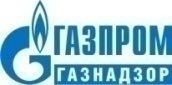 Объем контроля ГРС за 9 месяцев 2015 – 2017 гг.
58%
57,8%
56%
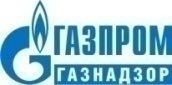 Основные показатели эффективности контроля  технического состояния объектов
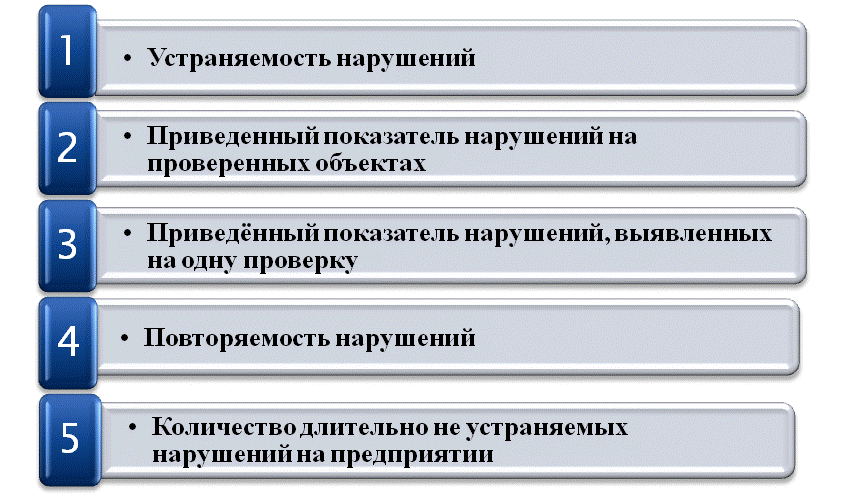 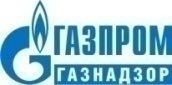 Распределение выявленных нарушений на объектах транспорта газа по состоянию на 01.10.2017 г.
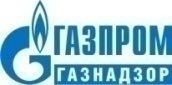 Количество выявленных и устраненных нарушений требований действующих норм и правил при эксплуатации ГРС по дочерним обществам ПАО «Газпром» по состоянию на 01.10.2017
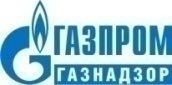 Устраняемость нарушений требований действующих норм и правил при эксплуатации ГРС по дочерним обществам ПАО «Газпром» по состоянию на 01.10.2017 в сравнении с состоянием на 01.10.2016 и 01.10.2015
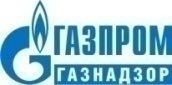 Приведенный показатель выявленных нарушений 
при эксплуатации ГРС по дочерним обществам ПАО «Газпром» 
по состоянию на 01.10.2017 г. в сравнении с состоянием на 01.10.1016 и 01.10.2015 г.г.
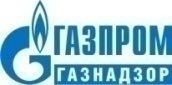 Распределение выявленных нарушений по основным объектам при эксплуатации ГРС по состоянию на 01.10.2017 г.
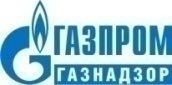 Основные виды выявленных нарушений при эксплуатации ГРС по состоянию на 01.10.2017 г.
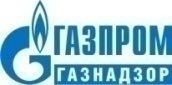 Динамика инцидентов на объектах ГРС в период с 2010 года по настоящее время
Проблемные вопросы при эксплуатации ГРС
Нарушение ОЗ и МР  ГРС
Своевременное проведение комплексного диагностического обследования ГРС и экспертизы промышленной безопасности оборудования
Расстояние от охранного крана до ГРС не соответствует требованиям действующих нормативных документов
Спасибо за внимание!